AJAX
Asynchronous JavaScript And XML
UNIT - 5
Syllabi
AJAX: Ajax Client Server Architecture-XML  Http Request Object-Call Back Methods;
Web Services: Introduction- Java web services  Basics – Creating, Publishing, Testing and  Describing a Web services (WSDL)-Consuming  a web service, Database Driven web service  from an application – SOAP.
AJAX
Asynchronous JavaScript And XML.
AJAX is not a new programming language, but a new way to  use existing standards.
AJAX is the art of exchanging data with a server, and  updating parts of a web page - without reloading the whole  page.
AJAX just uses a combination of:
A browser built-in XMLHttpRequest object (to request data from
a web server)
JavaScript and HTML DOM (to display or use the data)
AJAX allows web pages to be updated asynchronously by  exchanging data with a web server behind the scenes.
This means that it is possible to update parts of a web page,  without reloading the whole page.
AJAX
Asynchronous JavaScript And XML.
AJAX is a technique for creating fast and dynamic web  pages.
Classic web pages, (which do not use AJAX) must  reload the entire page if the content should change.
Examples of applications using AJAX: Google Maps,  Gmail, Youtube, and Facebook tabs.
The term AJAX is coined on February 18, 2005, by  Jesse James Garret in a short essay published a few  days after Google released its Maps application.
AJAX is Based on Internet Standards
AJAX is based on internet standards, and uses a  combination of:
XMLHttpRequest object (to exchange data  asynchronously with a server)
JavaScript/DOM (to display/interact with the  information)
CSS (to style the data)
XML (often used as the format for transferring data)
AJAX applications are browser- and platform-  independent!
Google Suggest
AJAX was made popular in 2005 by Google, with Google  Suggest.
Google Suggest is using AJAX to create a very dynamic  web interface: When you start typing in Google's search  box, a JavaScript sends the letters off to a server and the  server returns a list of suggestions.
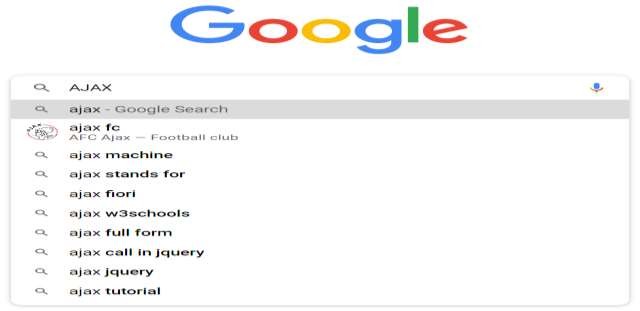 How AJAX Works
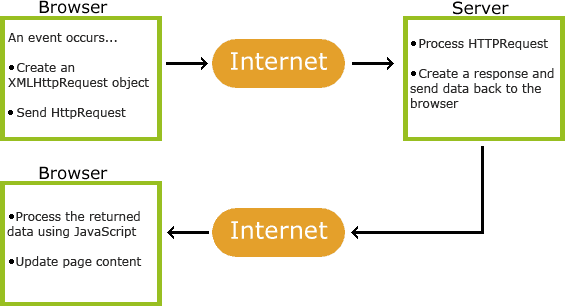 How AJAX Works
An event occurs in a web page (the page is loaded, a  button is clicked)
An XMLHttpRequest object is created by JavaScript
The XMLHttpRequest object sends a request to a web  server
The server processes the request
The server sends a response back to the web page
The response is read by JavaScript
Proper action (like page update) is performed by  JavaScript
AJAX - The XMLHttpRequest Object
The keystone of AJAX is the XMLHttpRequest  object.
All modern browsers support the  XMLHttpRequest object.
The XMLHttpRequest object is used to exchange  data with a server.
The XMLHttpRequest object can be used to  exchange data with a server behind the scenes.  This means that it is possible to update parts of a  web page, without reloading the whole page.
AJAX - The XMLHttpRequest Object
All modern browsers (IE7+, Firefox, Chrome,  Safari, and Opera) have a built-in XMLHttpRequest  object.
Syntax for creating an XMLHttpRequest object:
variable=new XMLHttpRequest();
Old versions of Internet Explorer (IE5 and IE6)  uses an ActiveX Object:
variable=new ActiveXObject("Microsoft.XMLHTTP");
AJAX code is cross-browser compatible when you use xmlHttpRequest for different browsers but on using Jquery.Ajax it creates some issue in l
var xmlhttp;
if (window.XMLHttpRequest)
{// code for IE7+, Firefox, Chrome, Opera, Safari
xmlhttp=new XMLHttpRequest();
}
else
{// code for IE6, IE5
xmlhttp=new ActiveXObject("Microsoft.XMLHTTP");
}
XMLHttpRequest.response
The XMLHttpRequest response property returns  the response's body content as
an ArrayBuffer, Blob, Document,
JavaScript Object, or DOMString, depending on  the value of the request's responseType property.

var body = XMLHttpRequest.response;
var url = 'somePage.html';	//A local page

function load(url, callback) {
var xhr = new XMLHttpRequest();

xhr.onreadystatechange = function() {  if (xhr.readyState === 4) {  callback(xhr.response);
}
}

xhr.open('GET', url, true);
xhr.send('');
}
Send a Request To a Server
To send a request to a server, we use the open() and  send() methods of the XMLHttpRequest object:

xmlhttp.open("GET","ajax_info.txt",true);  xmlhttp.send();
<html> <script>
function showHint(str)
{
var xmlhttp;
if (str.length==0)
{
document.getElementById("txtHint").innerHTML="";
return;
}
if (window.XMLHttpRequest)
{// code for IE7+, Firefox, Chrome, Opera, Safari  xmlhttp=new XMLHttpRequest();
}
else
{// code for IE6, IE5
xmlhttp=new ActiveXObject("Microsoft.XMLHTTP");
}
xmlhttp.onreadystatechange=function()
{
if (xmlhttp.readyState==4 && xmlhttp.status==200)
{
document.getElementById("txtHint").innerHTML=xmlhttp.responseText;
}
}
xmlhttp.open("GET","gethint.php?q="+str,true);  xmlhttp.send();
}
</script>
</head>
<form>
Enter Name: <input type="text" value="" onkeyup="showHint(this.value);">

</form>
<p>
<div id="txtHint"><b>User info will be listed here.</b></div>
</p>
</html>
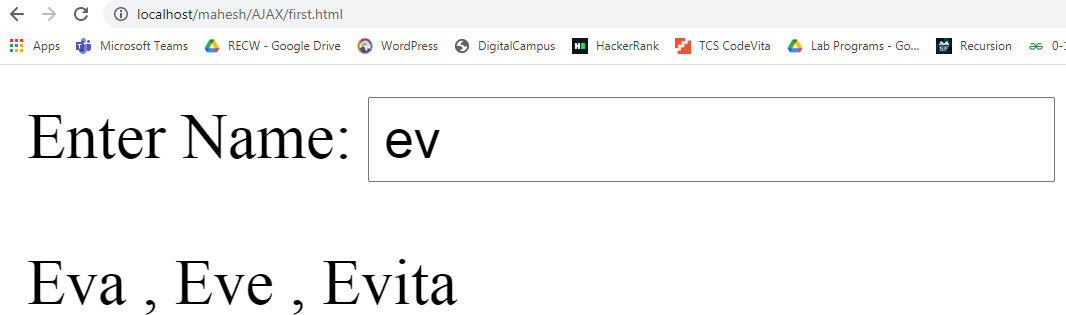 <?php
// Fill up array with names
$a[]="Wenche";
$a[]="Vicky";
$a[]="Mahesh";
//get the q parameter from URL
$q=$_GET["q"];
//lookup all hints from array if length of q>0
if (strlen($q) > 0)
{
$hint="";
for($i=0; $i<count($a); $i++)
{
if (strtolower($q)==strtolower(substr($a[$i],0,strlen($q))))
{
if ($hint=="")
{
$hint=$a[$i];
}
else
{
$hint=$hint." , ".$a[$i];
}
}
}
}
// Set output to "no suggestion" if no hint were
//found or to the correct values  if ($hint == "")
{
$response="no suggestion";
}
else
{
$response=$hint;
}
//output the response  echo $response;
?>
XML Http Request Object
XMLHttpRequest Methods
abort()
Cancels the current request.
getAllResponseHeaders()
Returns the complete set of HTTP headers as a string.
getResponseHeader( headerName )
Returns the value of the specified HTTP header.
open( method, URL )
open( method, URL, async )
open( method, URL, async, userName )
open( method, URL, async, userName, password )
Specifies the method, URL, and other optional attributes of a request.
send( content )
Sends the request.
setRequestHeader( label, value )
Adds a label/value pair to the HTTP header to be sent. XMLHttpRequest Properties
onreadystatechange
An event handler for an event that fires at every state change.
readyState
The readyState property defines the current state of the XMLHttpRequest object.
XML Http Request Object
received from the server.
responseText
Returns the response as a string.
responseXML
Returns the response as XML. This property returns an XML  document object, which can be examined and parsed using  the W3C DOM node tree methods and properties.
status
Returns the status as a number (e.g., 404 for "Not Found"  and 200 for "OK").
statusText
Returns the status as a string (e.g., "Not Found" or "OK").
onreadystatechange Property
Callback function
Callback functions are used to handle  responses from the server in Ajax.
A callback function can be either a
named function or
an anonymous function.
Callback function as an anonymous  function
function start() {
var xmlhttp = new XMLHttpRequest();
var contentDiv = document.getElementById("Content");  xmlhttp.open("POST", "Demo", true);  xmlhttp.onreadystatechange=function() {
if (xmlhttp.readyState==4 && xmlhttp.status==200) {
console.log(xmlhttp.responseText);
}
}
xmlhttp.setRequestHeader("Content-Type","application/x-www-
form-urlencoded;charset=UTF-8");  xmlhttp.send("FirstName=Nat&LastName=Dunn");
}
Callback function as an named function
Create an XMLHttpRequest object in the global scope (outside of  the following two functions).

var xmlhttp = new XMLHttpRequest();
Write a function to use as the callback function.  function myCallBack() {
if (xmlhttp.readyState==4 && xmlhttp.status==200) {
console.log(xmlhttp.responseText);
}
}
Callback function as an named function
3. Set the value of the onreadystatechange property to the name of  the function.

function start() {
var xmlhttp = new XMLHttpRequest();
var contentDiv = document.getElementById("Content");  xmlhttp.open("POST", "Demo", true);  xmlhttp.onreadystatechange=myCallBack;  xmlhttp.setRequestHeader("Content-Type","application/x-www-  form-urlencoded;charset=UTF-8");  xmlhttp.send("FirstName=Nat&LastName=Dunn");
}
AJAX XML Example
<script>
function loadDoc() {
var xhttp = new XMLHttpRequest();  xhttp.onreadystatechange = function() {
if (this.readyState == 4 && this.status == 200) {
myFunction(this);
}
};
xhttp.open("GET", “CDCatalog.xml", true);  xhttp.send();
}
function myFunction(xml) {
var i;
var xmlDoc = xml.responseXML;
var table="<tr><th>Artist</th><th>Title</th></tr>";
var x = xmlDoc.getElementsByTagName(“cd");
for (i = 0; i <x.length; i++) {  table += "<tr><td>" +
x[i].getElementsByTagName("artist")[0].childNodes[0].nodeValue +
"</td><td>" +
x[i].getElementsByTagName("title")[0].childNodes[0].nodeValue +	"</td></tr>";
}
document.getElementById("demo").innerHTML = table;
}
</script>
</body>
</html>
What is synchronous request in AJAX
AJAX can access the server both synchronously  and asynchronously:
Synchronously, in which the script stops and waits  for the server to send back a reply before  continuing.
Synchronous request in ajax means javascript will stop  processing your program until a result has been  obtained from the server. Until it is processing the  browser is frozen.
Example if a user needs to signout after check out  something online. In this case it is better to  synchronize ajax call
xmlhttp.onreadystatechange=function()
{
if (xmlhttp.readyState==4 && xmlhttp.status==200)
{
document.getElementById("txtHint").innerHTML=xmlhttp.responseText;
}
}
xmlhttp.open("GET","gethint.php?q="+str, false);
xmlhttp.send();
}
What is Asynchronous	request in AJAX
AJAX can access the server both synchronously  and asynchronously:
Asynchronously, in which the script allows the  page to continue to be processed and handles the  reply if and when it arrives.
– Asynchronous ajax will initiate a request to the server  and then return control to the browser. After  sometime you can still manage the result return from  server(means server responds, timedout, error, etc.).
Is AJAX code cross browser compatible?
Cross-browser compatibility is the ability of a website or  web application to function across different browsers and  degrade gracefully when browser features are absent or  lacking.
Cross-browser compatibility can be defined as the ability of  a website, application or script to support various
web browsers identically.
Not totally. Most browsers offer a native XMLHttpRequest  JavaScript object, while another one (Internet Explorer)  require to get it as an ActiveX object. Once you have the  object, you're out of the realm of browser differences.
AJAX code is cross-browser compatible when you  use xmlHttpRequest for different browsers but on
using Jquery.Ajax it creates some issue in legacy IE browsers.
if (window.XMLHttpRequest)
{// code for IE7+, Firefox, Chrome, Opera, Safari  xmlhttp=new XMLHttpRequest();
}
else
{// code for IE6, IE5
xmlhttp=new ActiveXObject("Microsoft.XMLHTTP");
}
Web Services
UNIT - 5
Syllabi
AJAX: Ajax Client Server Architecture-XML  Http Request Object-Call Back Methods;
Web Services: Introduction- Java web services  Basics – Creating, Publishing, Testing and  Describing a Web services (WSDL)-Consuming  a web service, Database Driven web service  from an application – SOAP.
Web Services
Web services are open standard (XML, SOAP, HTTP,  etc.) based web applications that interact with other  web applications for the purpose of exchanging data.
Web services can convert your existing applications  into web applications.
Web services are self-contained, modular, distributed,  dynamic applications that can be described,  published, located, or invoked over the network to  create products, processes, and supply chains.
Web services are XML-based information exchange  systems that use the Internet for direct application-to-  application interaction. These systems can include  programs, objects, messages, or documents.
Web Services
A web service is a collection of open protocols and  standards used for exchanging data between  applications or systems.
Software applications written in various  programming languages and running on various  platforms can use web services to exchange data  over computer networks like the Internet in a  manner similar to inter-process communication on  a single computer.
This interoperability (e.g., between Java and  Python, or Windows and Linux applications) is due  to the use of open standards.
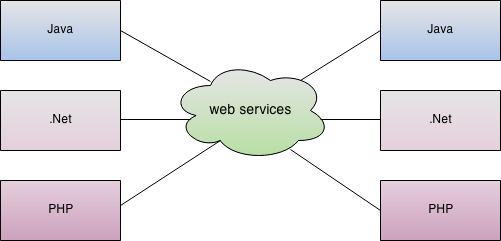 Web Service is
A web service is any piece of software that makes  itself available over the internet and uses a  standardized XML messaging system. XML is used to  encode all communications to a web service.
For example, a client invokes a web service by  sending an XML message, then waits for a  corresponding XML response.
The term Web service is either: a service offered by  an electronic device to another electronic device,  communicating with each other via the World Wide  Web, or a server running on a computer device,  listening for requests at a particular port over a  network, serving web documents.
Web Service : Example
Web services is a technology that enables interaction between any two
applications.
Consider a bus booking site.
When user selects a bus and input all the information, he has to make the  payment and for that the site requires user to select a mode of payment .  If user selects CREDIT card as the mode of payment then user has to input  all the credit card details. Now these details cannot be authenticated by  the bus booking site, it has to request the bank to authenticate the details  provided by the user. But how will it interact with the bank because the  bank application can be developed in any technology. The bus booking  site has no control over which technology the bank application has been  developed.
That's where webservices comes into picture.
It makes the interaction between two applications possible. It  accomplishes by serving the data in the standard format such as XML or  JSON.
In this example the bus booking site will send all the CREDIT card related  information. The bank application will then authenticate the credentials  and then return appropriate response to the bus booking site.
How Does a Web Service Work
A web service enables  communication among  various applications by using  open standards such as  HTML, XML, WSDL, and  SOAP.
A web service takes the help  of −
XML to tag the data
SOAP to transfer a message
WSDL to describe the  availability of service
UDDI list the available  services
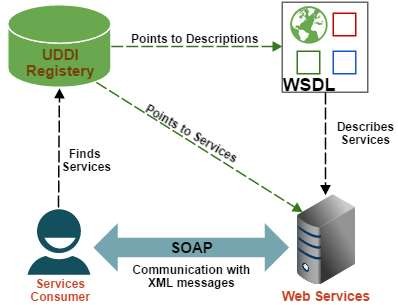 Components of Web Services
The basic web services platform is XML + HTTP.
All the standard web services work using the following  components −
SOAP (Simple Object Access Protocol)
SOAP is a messaging protocol specification for exchanging  structured information in the implementation of web services in  computer networks.
UDDI (Universal Description, Discovery and Integration)
The UDDI specification defines a way to publish and discover  information about web services. UDDI registries use the UDDI  specification to publish directory listings of web services.
WSDL (Web Services Description Language)
WSDL is an XML-based protocol for information exchange in  decentralized and distributed environments. WSDL definitions  describe how to access a web service and what operations it will  perform. WSDL is a language for describing how to interface with  XML-based services.
Example
Consider a simple account-management and order  processing system. The accounting personnel use  a client application built with Visual Basic or JSP to  create new accounts and enter new customer  orders.
The processing logic for this system is written in  Java and resides on a Solaris machine, which also  interacts with a database to store information.
Example
The steps to perform this operation are as follows −
The client program bundles the account registration  information into a SOAP message.
This SOAP message is sent to the web service as the body of  an HTTP POST request.
The web service unpacks the SOAP request and converts it  into a command that the application can understand.
The application processes the information as required and  responds with a new unique account number for that  customer.
Next, the web service packages the response into another  SOAP message, which it sends back to the client program in  response to its HTTP request.
The client program unpacks the SOAP message to obtain the  results of the account registration process.
Types of web services
There are two types of web services:
RESTful Web Servies
SOAP Web Services
RESTful Web Services
REST stands for REpresentational State Transfer. It is developed  by Roy Thomas Fielding who also developed HTTP.
The main goal of RESTful web services is to make web  services more effective.
RESTful web services try to define services using the different  concepts that are already present in HTTP.
REST is an architectural approach, not a protocol.
It does not define the standard message exchange format.
We can build REST services with both XML and JSON. JSON is  more popular format with REST.
JSON stands for JavaScript Object Notation. JSON is a lightweight  format for storing and transporting data. JSON is often used  when data is sent from a server to a web page. JSON is "self-  describing" and easy to understand.
The key abstraction is a resource in REST. A resource can be  anything. It can be accessed through a Uniform Resource  Identifier (URI).
RESTful Web Services
The resource has representations like XML, HTML, and JSON. The  current state is captured by representational resource. When we  request a resource, we provide the representation of the  resource. The important methods of HTTP are:
GET: It reads a resource.
PUT: It updates an existing resource.
POST: It creates a new resource.
DELETE: It deletes the resource.
For example, if we want to perform the following actions in the  social media application, we get the corresponding results.
POST /users: It creates a user.
GET /users/{id}: It retrieve the detail of one user.
GET /users: It retrieve the detail of all users.
DELETE /users: It delete all users.
DELETE /users/{id}: It delete a user.
GET /users/{id}/posts/post_id: It retrieve the detail of a specific post.
POST / users/{id}/ posts: It creates a post for a user.
GET /users/{id}/post: Retrieve all posts for a user
RESTFul Web Service Architecture
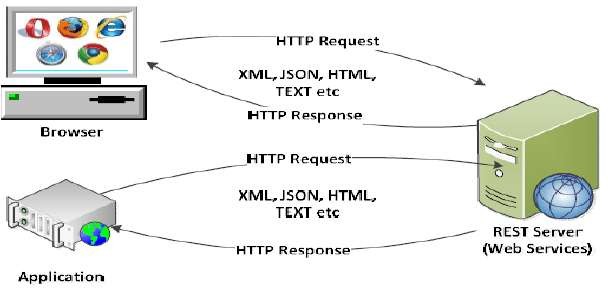 RESTful Service Constraints
There must be a service producer and service  consumer.
The service is stateless.
The service result must be cacheable.
The interface is uniform and exposing resources.
The service should assume a layered architecture.
Advantages of RESTful web services
RESTful web services are platform-independent.
It can be written in any programming language  and can be executed on any platform.
It provides different data format like JSON, text,  HTML, and XML.
It is fast in comparison to SOAP because there is  no strict specification like SOAP.
These are reusable.
These are language neutral.
SOAP Web Services
REST defines an architectural approach whereas SOAP poses  a restriction on the format of the XML. XML transfer data  between the service provider and service consumer.  Remember that SOAP and REST are not comparable.
SOAP: SOAP acronym for Simple Object Access Protocol. It  defines the standard XML format. It also defines the way of  building web services. We use Web Service Definition  Language (WSDL) to define the format of request XML and  the response XML.
For example, we have requested to access
the Todo application from the Facebook application. The  Facebook application sends an XML request to the Todo  application. Todo application processes the request and  generates the XML response and sends back to the  Facebook application.
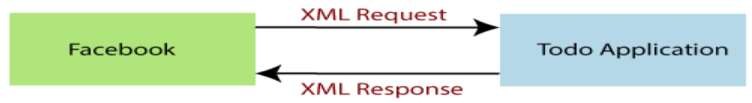 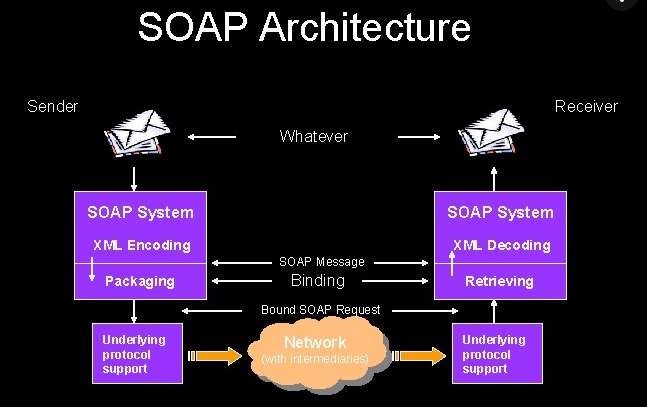 Java Web Services
In Java, a web service is implemented as a class.  The class that represents the web service resides  on a server—it’s not part of the client application.
Making a web service available to receive client  requests is known as publishing a web service;  using a web service from a client application is  known as consuming a web service.
Java Web Services
An application that consumes a web service consists of two parts—an  object of a proxy class for interacting with the web service and a client  application that consumes the web service by invoking methods on the  object of the proxy class.
The client code invokes methods on the proxy object, which handles the  details of communicating with the web service (such as passing method  arguments to the web service and receiving return values from the web  service) on the client’s behalf.
This communication can occur over a local network, over the Internet or
even with a web service on the same computer.
The web service performs the corresponding task and returns the results
to the proxy object, which then returns the results to the client code.
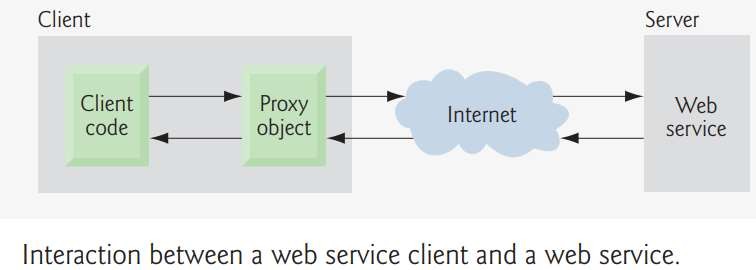 Java Web Services
The java web service application can be accessed  by other programming languages such as .Net and  PHP.
Java web service application perform  communication through WSDL (Web Services  Description Language).
There are two ways to write java web service  application code: SOAP and RESTful.
Java Web Services API
There are two main API's defined by Java for  developing web service applications since JavaEE6.
JAX-WS (Java API for XML Web Services): for SOAP  web services. The are two ways to write JAX-WS  application code: by
RPC style and
Document style.
JAX-RS(Java API for RESTful Web Services): for RESTful  web services. There are mainly 2 implementation  currently in use for creating JAX-RS application:
Jersey and
RESTeasy.
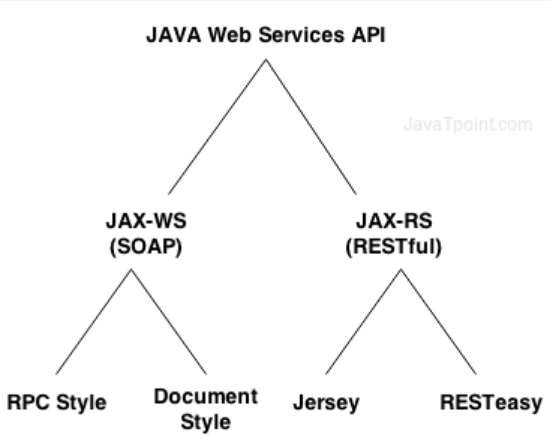 JAX-WS
There are two ways to develop JAX-WS example.
RPC style
Document style
RPC Style
RPC style web services use method name and  parameters to generate XML structure.
The generated WSDL is difficult to be validated
against schema.
In RPC style, SOAP message is sent as many  elements.
RPC style message is tightly coupled.
In RPC style, SOAP message keeps the operation  name.
In RPC style, parameters are sent as discrete  values.
Document Style
Document style web services can be validated  against predefined schema.
In document style, SOAP message is sent as a  single document.
Document style message is loosely coupled.
In Document style, SOAP message loses the  operation name.
In Document style, parameters are sent in XML  format.
JAX-RS
There are two main implementation of JAX-RS API.
Jersey
RESTEasy
JAX-RS Annotations
The javax.ws.rs package contains JAX-RS annotations
php.ini (Enable soap)
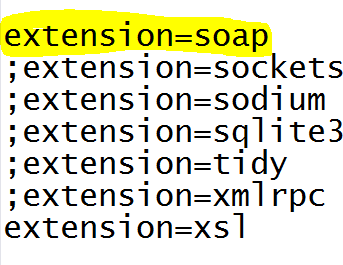 Features of WSDL
WSDL is an XML-based protocol for information  exchange in decentralized and distributed  environments.
WSDL definitions describe how to access a web  service and what operations it will perform.
WSDL is a language for describing how to interface  with XML-based services.
WSDL is an integral part of Universal Description,  Discovery, and Integration (UDDI), an XML-based  worldwide business registry.
WSDL is the language that UDDI uses.
WSDL is pronounced as 'wiz-dull' and spelled out as  'W-S-D-L'.
WSDL Usage
WSDL is often used in combination with SOAP and  XML Schema to provide web services over the  Internet.
A client program connecting to a web service can  read the WSDL to determine what functions are  available on the server.
Any special datatypes used are embedded in the  WSDL file in the form of XML Schema.
The client can then use SOAP to actually call one  of the functions listed in the WSDL.
WSDL Elements
A WSDL document contains the following elements:
Definition : It is the root element of all WSDL documents. It  defines the name of the web service, declares multiple  namespaces used throughout the remainder of the document,  and contains all the service elements described here.
Data types : The data types to be used in the messages are in  the form of XML schemas.
Message : It is an abstract definition of the data, in the form of a  message presented either as an entire document or as  arguments to be mapped to a method invocation.
Operation : It is the abstract definition of the operation for a  message, such as naming a method, message queue, or  business process, that will accept and process the message.
Port type : It is an abstract set of operations mapped to one or  more end-points, defining the collection of operations for a  binding; the collection of operations, as it is abstract, can be  mapped to multiple transports through various bindings.
WSDL Elements
Binding : It is the concrete protocol and data formats for the  operations and messages defined for a particular port type.
Port : It is a combination of a binding and a network address,  providing the target address of the service communication.
Service : It is a collection of related end-points encompassing  the service definitions in the file; the services map the binding  to the port and include any extensibility definitions.

In addition to these major elements, the WSDL specification also  defines the following utility elements:
Documentation: This element is used to provide human-  readable documentation and can be included inside any other  WSDL element.
Import : This element is used to import other WSDL documents  or XML Schemas.
The WSDL Document Structure
<definitions>
<types>
definition of types........
</types>
<message>
definition of a message....
</message>
<portType>
<operation>
definition of a operation.......
</operation>
</portType>
<binding>
definition of a binding....
</binding>
<service>
definition of a service....
</service>
</definitions>
WSDL - <definition> Element
The <definitions> element must be the root element of all WSDL documents. It
defines the name of the web service.
Here is the piece of code from the last chapter that uses the definitions element.

<definitions name="HelloService"  targetNamespace="http://www.examples.com/wsdl/HelloService.wsdl"  xmlns="http://schemas.xmlsoap.org/wsdl/"  xmlns:soap="http://schemas.xmlsoap.org/wsdl/soap/"  xmlns:tns="http://www.examples.com/wsdl/HelloService.wsdl"  xmlns:xsd="http://www.w3.org/2001/XMLSchema">
................................................
</definitions>
Java Web Services
In Java, a web service is implemented as a class.  The class that represents the web service resides  on a server—it’s not part of the client application.
Making a web service available to receive client  requests is known as publishing a web service;  using a web service from a client application is  known as consuming a web service.
Java Web Services
An application that consumes a web service consists of two parts—an  object of a proxy class for interacting with the web service and a client  application that consumes the web service by invoking methods on the  object of the proxy class.
The client code invokes methods on the proxy object, which handles the  details of communicating with the web service (such as passing method  arguments to the web service and receiving return values from the web  service) on the client’s behalf.
This communication can occur over a local network, over the Internet or
even with a web service on the same computer.
The web service performs the corresponding task and returns the results
to the proxy object, which then returns the results to the client code.
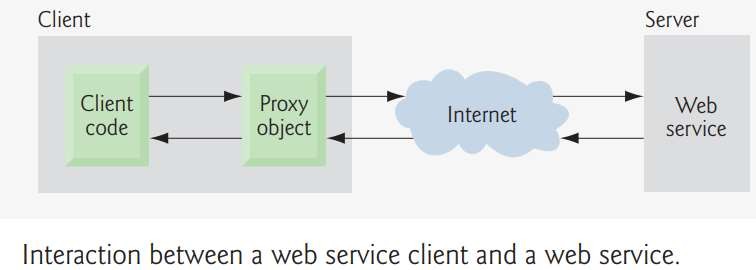 CREATING, PUBLISHING, TESTING AND  DESCRIBING A WEB SERVICES (WSDL)
Example - The following subsections demonstrate how to  create, publish and test a HugeInteger web service that  performs calculations with positive integers up to 100 digits  long (maintained as arrays of digits).
Such integers are much larger than Java’s integral primitive  types can represent.
The HugeInteger web service provides methods that take
two “huge integers” (represented as Strings) and determine  their sum, their difference, which is larger, which is smaller  or whether the two numbers are equal.
These methods will be services available to other  applications via the web—hence the term web services.
1. Creating a Web Application Project and Adding a Web  Service Class in Netbeans
Creating a Web Application Project in Netbeans 5.5 To create a web application,
perform the following steps:
Select File > New Project to open the New Project dialog.
Select Web from the dialog’s Categories list, then select Web  Application from the Projects list. Click Next >.
Specify the name of your project (HugeInteger) in the Project  Name field and specify where you’d like to store the project in the  Project Location field. You can click the Browse button to select the  location.
Select Sun Java System Application Server from the Server drop-
down list.
Select Java EE 5 from the J2EE Version drop-down list.
Click Finish to dismiss the New Project dialog.
This creates a web application that will run in a web browser. When you create a  Web Application in Netbeans, the IDE generates additional files that support the  web application.
Adding a Web Service Class to a Web Application Project To create a  web service, perform the following steps to add a web service class to  the project:
Under the Projects tab in Netbeans (just below the File menu),  right click the HugeInteger project’s node and select New > Web  Service… to open the New Web Service dialog.
Specify HugeInteger in the Web Service Name field.
Specify com.deitel.jhtp7.ch28.hugeinteger in the Package field.
Click Finish to dismiss the New Web Service dialog.

The IDE generates a sample web service class with the name you
specified in Step 2.
In this class, you’ll define the methods that your web service makes  available to client applications. When you eventually build your  application, the IDE will generate other supporting files (which  we’ll discuss shortly) for your web service.
2. Defining the HugeInteger Web Service in Netbeans
Figure 28.2 contains the HugeInteger web service’s code.
You can implement this code yourself in the HugeInteger.java file  created in Section 28.3.1, or you can simply replace the code in  HugeInteger.java with a copy of our code from this example’s folder.  You can find this file in the project’s  src\java\com\deitel\jhtp7\ch28\hugeinteger folder.

The book’s examples can be downloaded from
www.deitel.com/books/jhtp7.
3. Publishing the HugeInteger Web Service from Netbeans
Now that we’ve created the HugeInteger web service class, we’ll use Netbeans to  build and publish (i.e., deploy) the web service so that clients can consume its  services. Netbeans handles all the details of building and deploying a web service for  you. This includes creating the framework required to support the web service. Right  click the project name (HugeInteger) in the Netbeans Projects tab to display the
pop-up menu shown in Fig. 28.3. To determine if there are any compilation errors in  your project, select the Build Project option. When the project compiles successfully,  you can select Deploy Project to deploy the project to the server you selected when  you set up the web application in Section 28.3.1. If the code in the project has  changed since the last build, selecting Deploy Project also builds the project.
Selecting Run Project executes the web application. If the web application was not  previously built or deployed, this option performs these tasks first. Note that both  the Deploy Project and Run Project options also start the application server (in our  case Sun Java System Application Server) if it is not already running. To ensure that  all source-code files in a project are recompiled during the next build operation, you  can use the Clean Project or Clean and Build Project options. If you have not already  done so, select Deploy Project now.
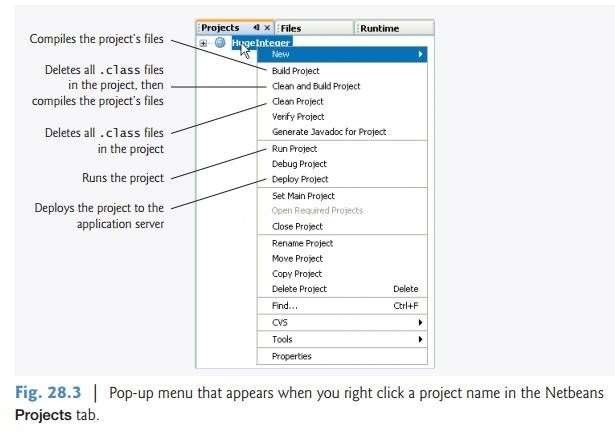 4. Testing the HugeInteger Web Service with Sun  Java System Application Server’s Tester Web page
The next step is to test the HugeInteger web service. We previously  selected the Sun Java System Application Server to execute this web  application. This server can dynamically create a web page for testing  a web service’s methods from a web browser. To enable this  capability:

Right click the project name (HugeInteger) in the Netbeans Projects  tab and select Properties from the pop-up menu to display the Project  Properties dialog.
Click Run under Categories to display the options for running the  project.
In the Relative URL field, type /HugeIntegerService?Tester.
Click OK to dismiss the Project Properties dialog.
The Relative URL field specifies what should happen when the web  application executes. If this field is empty, then the web application’s  default JSP displays when you run the project. When you specify
/HugeIntegerService?Tester in this field, then run the project, Sun  Java System Application Server builds the Tester web page and loads  it into your web browser. Figure 28.4 shows the Tester web page for  the HugeInteger web service. Once you’ve deployed the web service,  you can also type the URL
http://localhost:8080/HugeInteger/HugeIntegerService?Tester  in your web browser to view the Tester web page. Note that
HugeIntegerService is the name (specified in line 11 of Fig. 28.2) that
clients, including the Tester web page, use to access the web service.
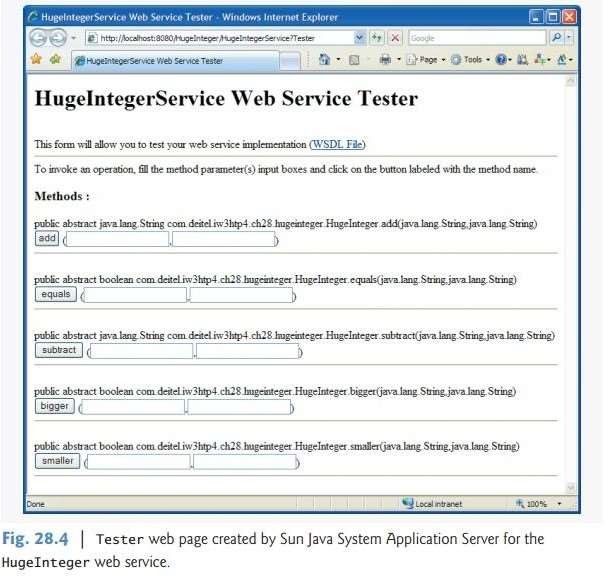 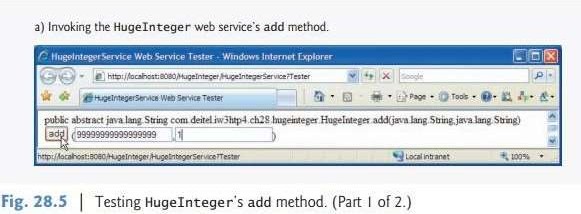 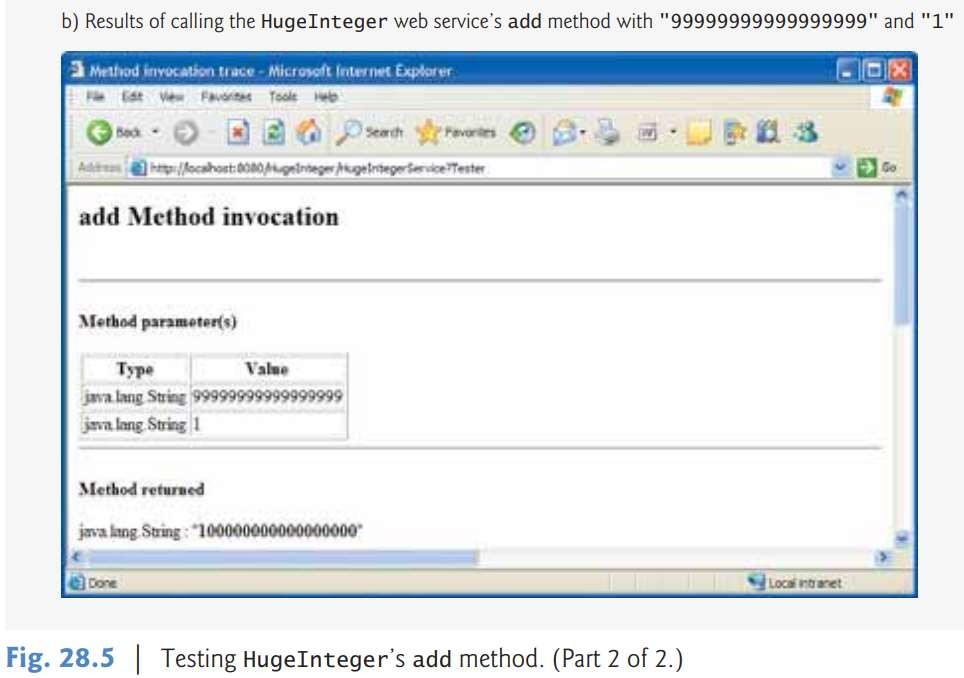 5 Describing a Web Service with the Web  Service Description Language (WSDL)
To view the WSDL for the HugeInteger web service (Fig. 28.6), enter the following
URL in your browser:

http://localhost:8080/HugeInteger/HugeIntegerService?WSDL

or click the WSDL File link in the Tester web page (shown in Fig. 28.4). Accessing the  HugeInteger Web Service’s WSDL from Another Computer Eventually, you’ll want  clients on other computers to use your web service. Such clients need access to your  web service’s WSDL, which they would access with the following URL:  http://host:8080/HugeInteger/HugeIntegerService?WSDL where host is the  hostname or IP address of the computer on which the web service is deployed. As  we discussed in Section 28.3.4, this will work only if your computer allows HTTP  connections from other computers—as is the case for publicly accessible web and  application servers.
Consuming a web service
Now that we’ve defined and deployed web  service, we can consume it from a client  application.
A web service client can be any type of application  or even another web service.
You enable a client application to consume a web  service by adding a web service reference to the  application.
This process defines the proxy class that allows the  client to access the web service
Creating a Client in Netbeans to Consume the  HugeInteger Web Service
To create a client Java desktop application in Netbeans:
Select File > New Project… to open the New Project  dialog.
Select General from the Categories list and Java  Application from the Projects list, then click Next >.
Specify the name UsingHugeInteger in the Project  Name field and uncheck the Create Main Class
checkbox. In a moment, you’ll add a subclass of  JFrame that contains a main method.
Click Finish to create the project.
Adding a Web Service Reference to an  Application
Next, you’ll add a web service reference to your application so that  it can interact with the HugeInteger web service.
To add a web service reference, perform the following steps.
Right click the project name (UsingHugeInteger) in the  Netbeans Projects tab.
Select New > Web Service Client… from the pop-up menu to  display the New Web Service Client dialog.
In the WSDL URL field, specify the URL  http://localhost:8080/HugeInteger/ HugeIntegerService?WSDL  (Fig. 28.7). This URL tells theIDE whereto find the web service’s  WSDL description. The IDE uses this WSDL description to  generate the client-side artifacts that compose and support the  proxy.
In the Package field, specify  com.deitel.iw3htp4.ch28.usinghugeinteger as the package  name.
Click Finish to dismiss the New Web Service Client dialog.
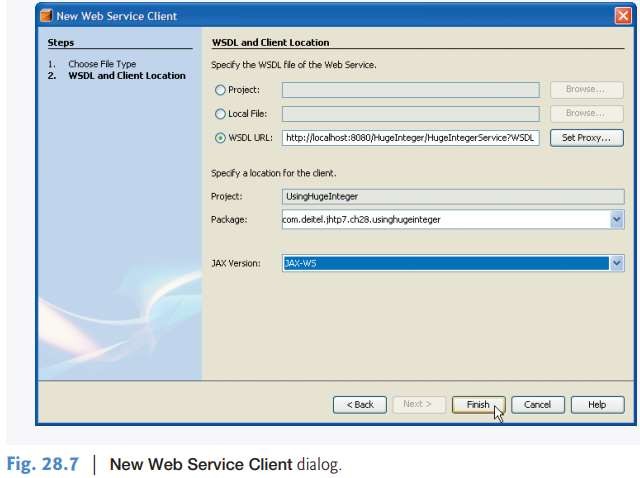 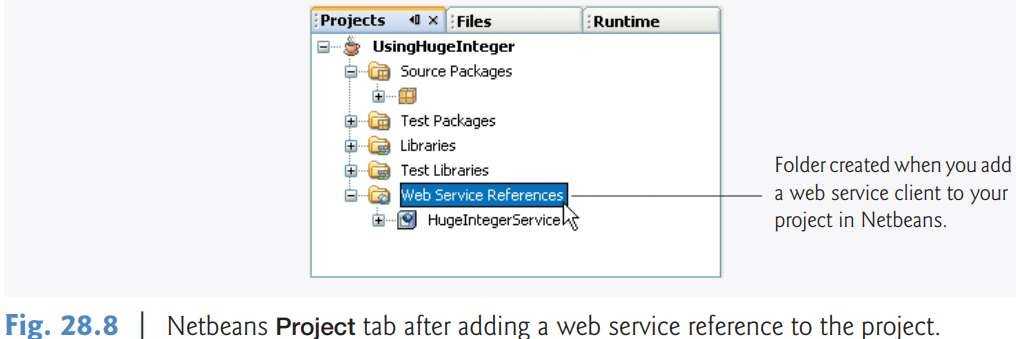 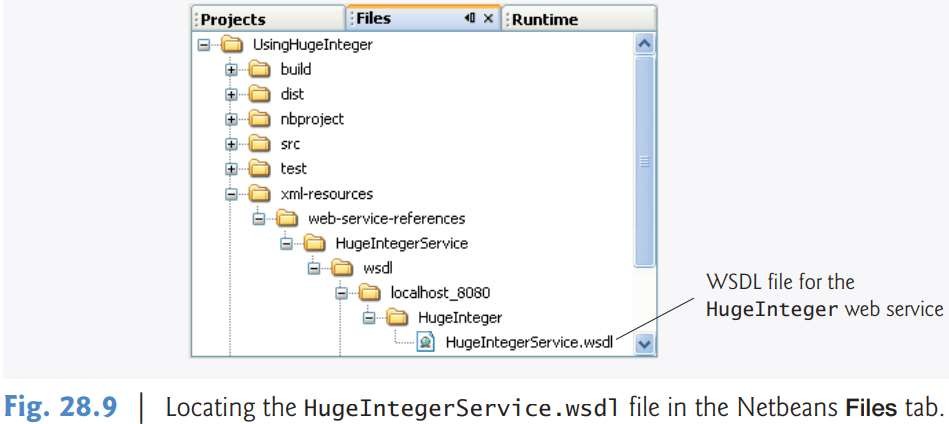 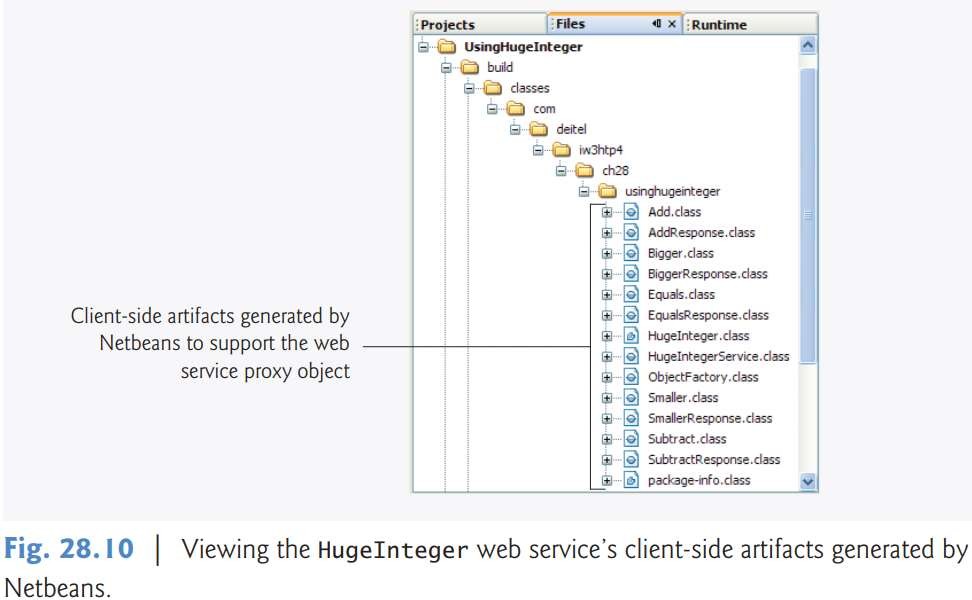 Consuming the HugeInteger Web Service
For this example, we use a GUI application to interact  with the web service HugeInteger web service.
To build the client application’s GUI, you must first add a  subclass of JFrame to the project.
To do so, perform the following steps:
Right click the project name in the Netbeans Project tab.
Select New > JFrame Form… to display the New JFrame Form
dialog.
Specify UsingHugeIntegerJFrame in the Class Name field.
Specify com.deitel.iw3htp4.ch28.hugeintegerclient in the  Package field.
Click Finish to close the New JFrame Form dialog.
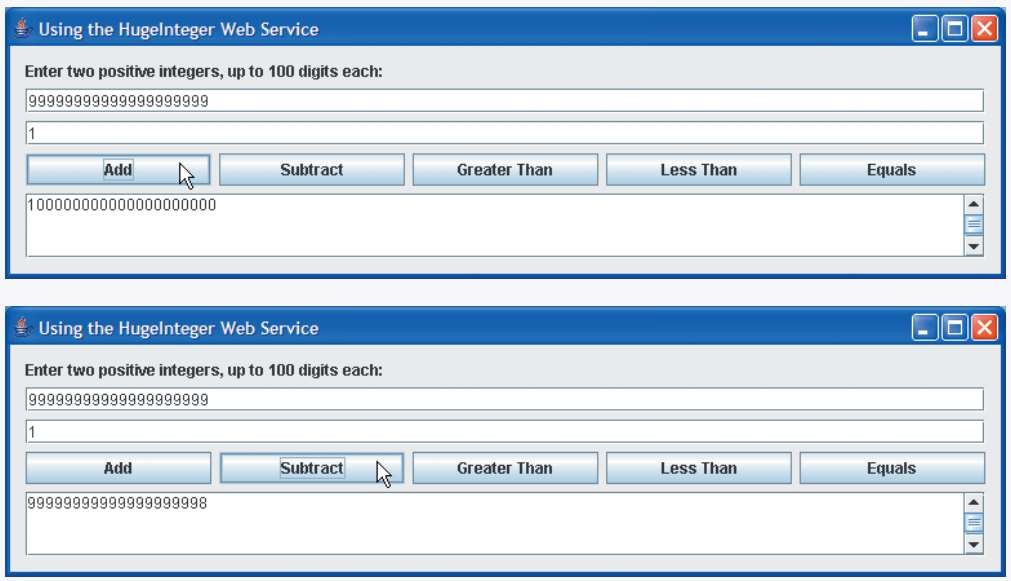 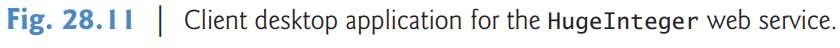 DATABASE DRIVEN WEB SERVICE  FROM AN APPLICATION
The user registration/account registration form will be  presented to the user. Once user fills in the form and clicks  on the "OK" button,	the server side JSP will call the  webservice to register the user.
This webservices will expose the insert user operation which  will be used by the JSP client to register the user. We will  use the NetBeans 6.1 IDE to develop and test the  application.
The MySQL database is used to save the user registration  data. You can modify the code to use any database of your  choice. The existing webservices can also be modified to use  the Hibernate or any other ORM technologies. You can also  use the Entity beans to persist the data into database.
DATABASE DRIVEN WEB SERVICE  FROM AN APPLICATION
Example
Software required to develop and run this  example:
JDK 1.6
NetBeans 6.1
MySQL Database 5 or above
MySql Database Configuration In NetBeans
Let's configure MySQL database in teh NetBeans IDE and  then create the required table into database.
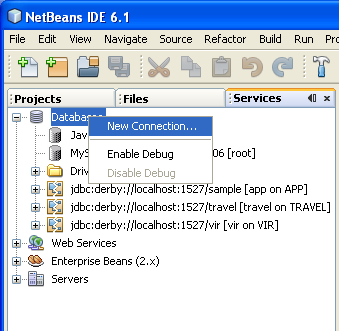 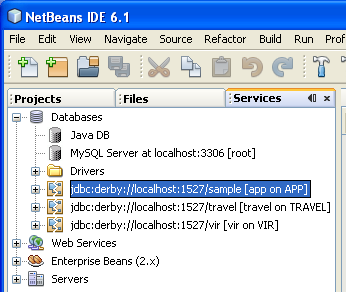 Step 2
Right Click on the Databases
Select New Connection as shown below in Fig 2.
Step 1
Click on the service tab in NetBeans as
shown below in Fig 1
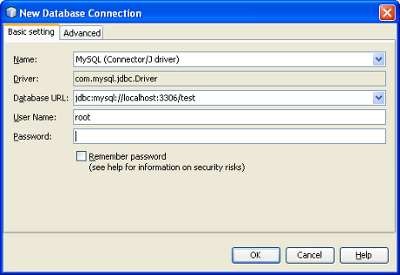 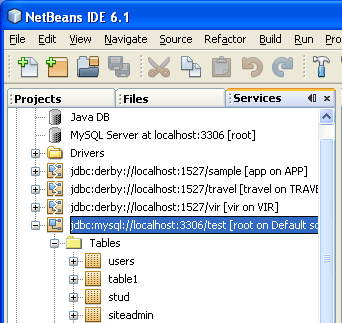 Step 3:
It opens a dialog box for the mysql configuration.
Type the driver name, url , user name and password as
shown below in Fig. 3.
Click on the Ok button .
Step 4:
Now expand the Newly created database  connection.
It shows the all the tables of the database test as
shown below in Fig 4.
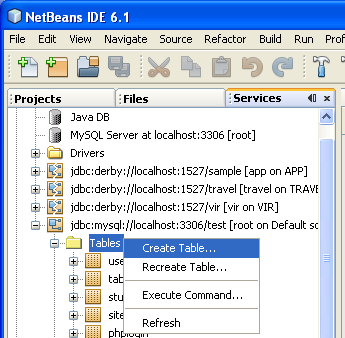 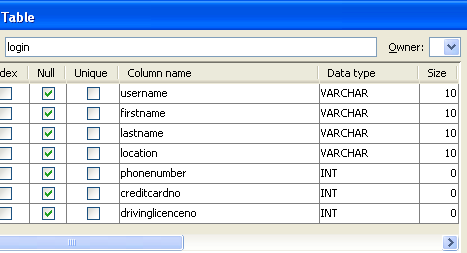 Step 6:
It opens a dialog box for giving the fields name of
the table
Now give the field name and data type as shown
below in Fig 6.
Step 5:
Create a table named login.
Right Click on the Tables and select Create
table as shown below in Fig 5
Step 7:
Click on the Ok
It creates the table login in the test database.
Creating the WebService program for Account  creation
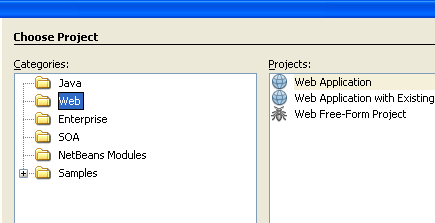 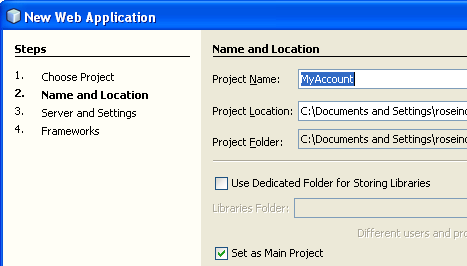 Step 8:
Open the netbeans 6.1
Creat a new web project as shown below in Fig 7.
Step 9:
Type the project Name as MyAccount
Click on the next button as shown below in Fig
8.
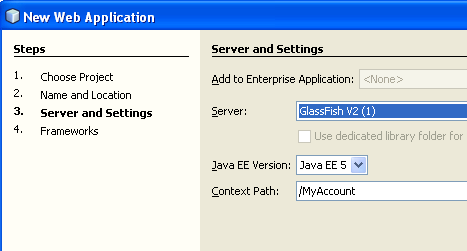 Step 10:
Select the server as Glassfish
Click on the Next and then finish button as shown below in Fig 9.
Step 11:
It creates a Web Project	named MyAccount.
Creating the WebService
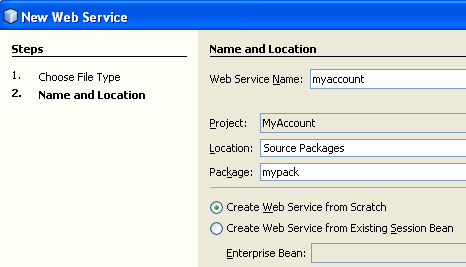 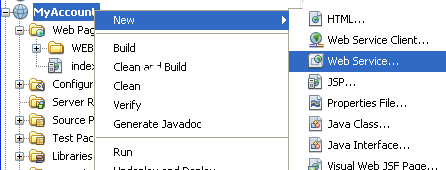 Step 12:
Right Click on the project MyAccount
Select New-->WebService  as shown below in
Fig 10.
Step 13:
Type the name of the WebService as myaccount
with the  package as mypack.
Click on the Finish button as shown below in Fig
11.
`
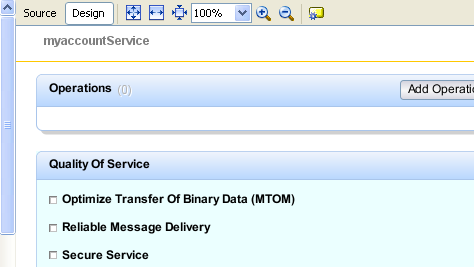 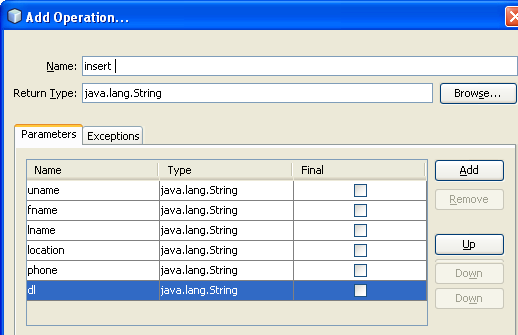 Step 14:
It creates a WebService  application  in design view
Click on the Add operation as shown below in Fig 12.
Step 15:
In the dialog box type  all  parameter names.
Also select the appropriate data type.
Click on Ok as shown below in Fig 13.
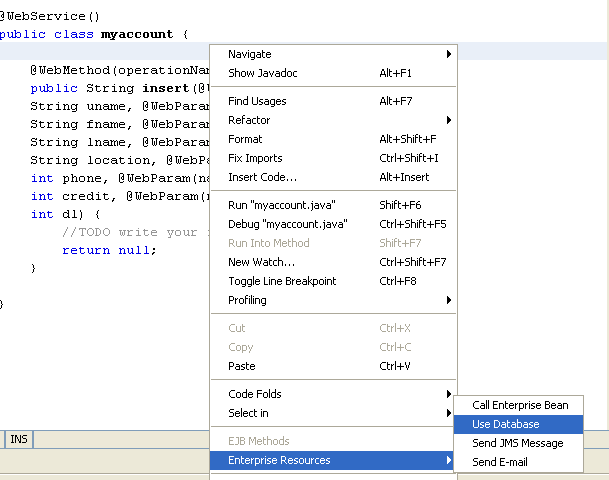 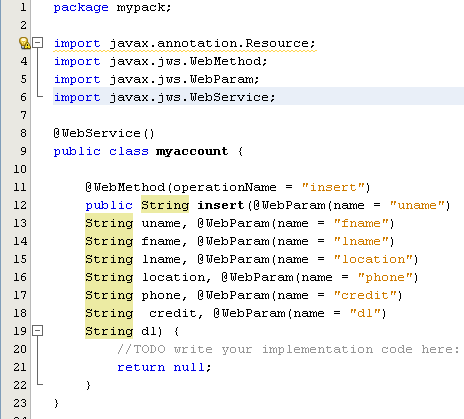 Step 17:
Now  create the database source
Right Click in the source code of myaccount.java  Select the Enterprise Resources-->Use Database as  shown below in Fig 15.
Step 16:
It creates a WebService  application
Click on the source tab as shown below in the Fig 14.
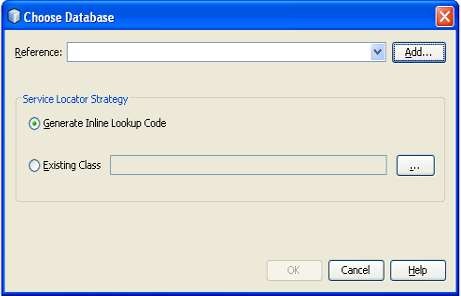 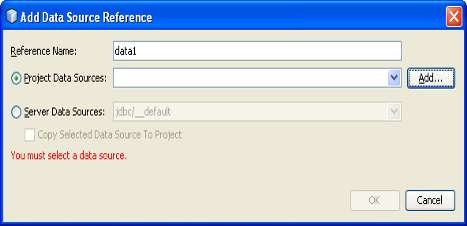 Step 19:
It opens a Add Data Source Reference.
Type the Reference Name as data1
For Project Data Sources Click on the Add button as  shown below in Fig 17.
Step 18:
In the choose database select the Add button as shown
below in Fig 16.
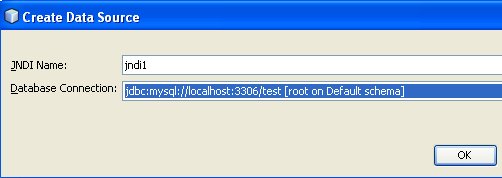 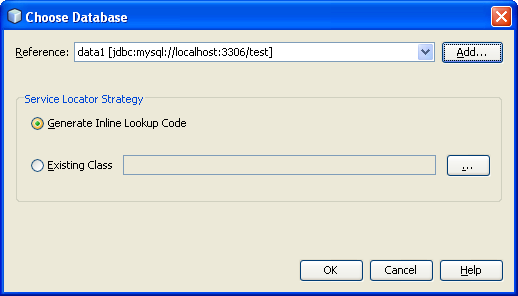 Step 21:
Click on the Ok button
It creates the database connection gives the dialog
box  as shown below.
Click on the Ok button as shown below in Fig 19.
Step 20:
In the Crea Data Source type thye jndi name as jndi1
In the database connection select the newly created database  connection for the mysql.
as shown below in Fig 18.
Types of web services
There are two types of web services:
RESTful Web Servies
SOAP Web Services
SOAP (Simple Object Access Protocol)
SOAP is an acronym for Simple Object Access Protocol.
It is an XML-based messaging protocol for exchanging  information among computers.
SOAP is an application of the XML specification.
SOAP is a communication protocol designed to communicate via  Internet.
SOAP can extend HTTP for XML messaging.
SOAP provides data transport for Web services.
SOAP can exchange complete documents or call a remote  procedure.
SOAP can be used for broadcasting a message.
SOAP is platform- and language-independent.
SOAP is the XML way of defining what information is sent and  how.
SOAP enables client applications to easily connect to remote  services and invoke remote methods.
Although SOAP can be used in a variety of messaging systems and can be delivered via a  variety of transport protocols, the initial focus of SOAP is remote procedure calls transported via  HTTP.

Other frameworks including CORBA, DCOM, and Java RMI provide similar functionality to  SOAP, but SOAP messages are written entirely in XML and are therefore uniquely platform-  and language-independent.
SOAP Message Structure
A SOAP message is an ordinary XML document containing the  following elements −
Envelope − Defines the start and the end of the message. It is a  mandatory element.
Header − Contains any optional attributes of the message used in  processing the message, either at an intermediary point or at the  ultimate end-point. It is an optional element.
Body − Contains the XML data comprising the message being sent.
It is a mandatory element.
Fault − An optional Fault element that provides information about  errors that occur while processing the message.

All these elements are declared in the default namespace for the  SOAP envelope −
http://www.w3.org/2001/12/soap-envelope	and	the	default
data	types	is	−
namespace	for	SOAP	encoding	and
http://www.w3.org/2001/12/soap-encoding.
<?xml version = "1.0"?>
<SOAP-ENV:Envelope xmlns:SOAP-ENV = "http://www.w3.org/2001/12/soap-envelope"
SOAP-ENV:encodingStyle = "http://www.w3.org/2001/12/soap-encoding">

<SOAP-ENV:Header>
...
...
</SOAP-ENV:Header>
<SOAP-ENV:Body>
...
...
<SOAP-ENV:Fault>
...
...
</SOAP-ENV:Fault>
...
</SOAP-ENV:Body>
</SOAP_ENV:Envelope>
SOAP with HTTP POST
The following example illustrates the use of a  SOAP message within an HTTP POST operation,  which sends the message to the server.
It shows the namespaces for the envelope schema  definition and for the schema definition of the  encoding rules.
The OrderEntry reference in the HTTP header is  the name of the program to be invoked at the  tutorialspoint.com website.
POST /OrderEntry HTTP/1.1
Host: www.tutorialspoint.com
Content-Type: application/soap; charset="utf-8"
Content-Length: nnnn

<?xml version = "1.0"?>
<SOAP-ENV:Envelope
xmlns:SOAP-ENV = "http://www.w3.org/2001/12/soap-envelope"
SOAP-ENV:encodingStyle = " http://www.w3.org/2001/12/soap-encoding">
...
Message information goes here
...
</SOAP-ENV:Envelope>
SOAP request
POST /Quotation HTTP/1.0
Host: www.xyz.org
Content-Type: text/xml; charset = utf-8  Content-Length: nnn

<?xml version = "1.0"?>
<SOAP-ENV:Envelope
xmlns:SOAP-ENV = "http://www.w3.org/2001/12/soap-envelope"
SOAP-ENV:encodingStyle = "http://www.w3.org/2001/12/soap-encoding">

<SOAP-ENV:Body xmlns:m = "http://www.xyz.org/quotations">
<m:GetQuotation>
<m:QuotationsName>MiscroSoft</m:QuotationsName>
</m:GetQuotation>
</SOAP-ENV:Body>
</SOAP-ENV:Envelope>
SOAP response
HTTP/1.0 200 OK
Content-Type: text/xml; charset = utf-8
Content-Length: nnn

<?xml version = "1.0"?>
<SOAP-ENV:Envelope
xmlns:SOAP-ENV = "http://www.w3.org/2001/12/soap-envelope"
SOAP-ENV:encodingStyle = "http://www.w3.org/2001/12/soap-encoding">

<SOAP-ENV:Body xmlns:m = "http://www.xyz.org/quotation">
<m:GetQuotationResponse>
<m:Quotation>Here is the quotation</m:Quotation>
</m:GetQuotationResponse>
</SOAP-ENV:Body>
</SOAP-ENV:Envelope>
END